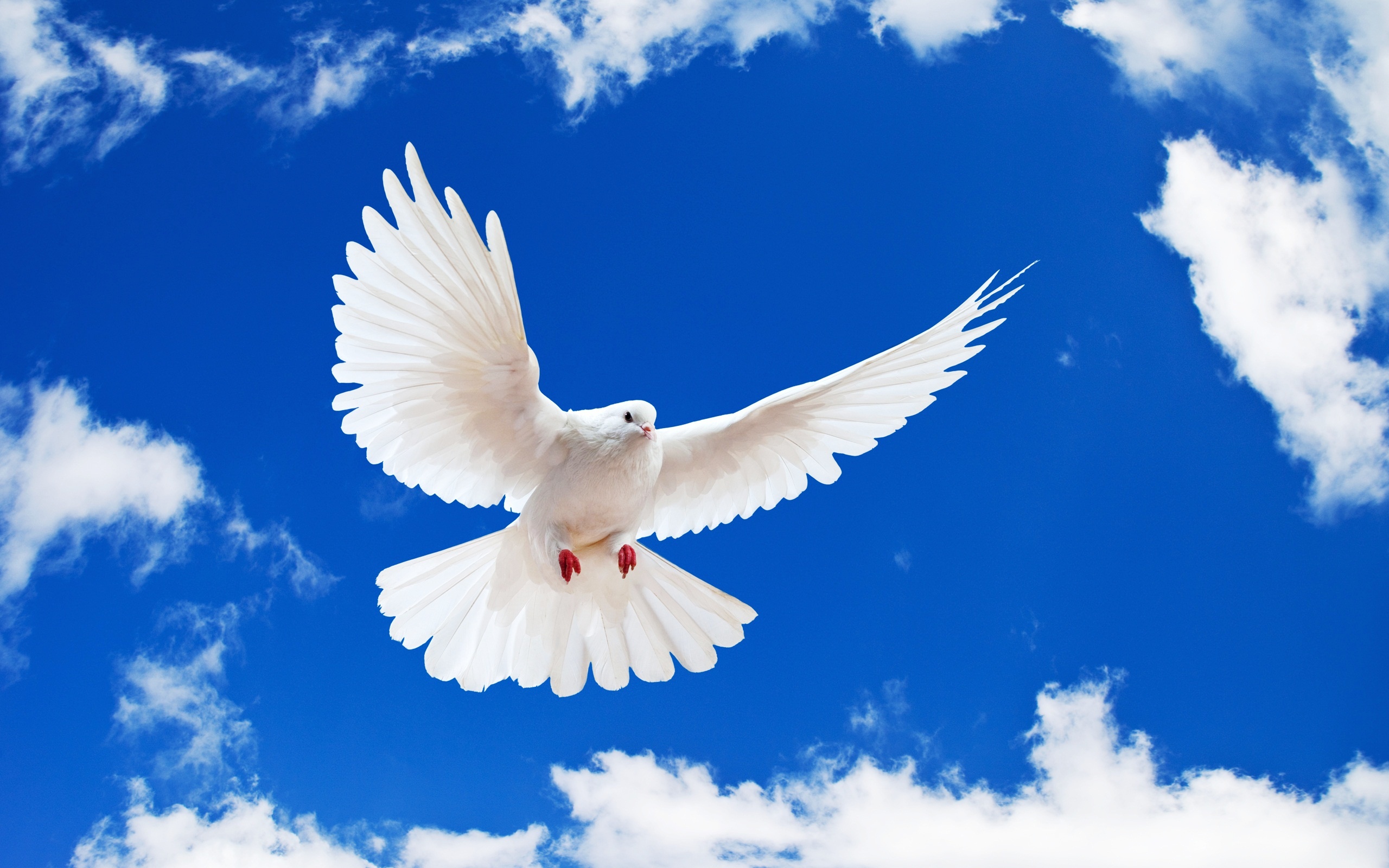 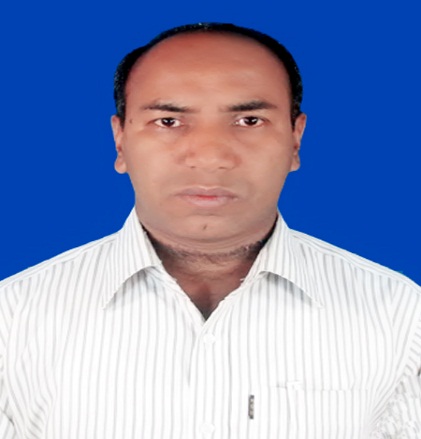 আজকের পাঠে তোমাদের স্বাগতম
শিক্ষক পরিচিতি
পাঠ পরিচিতি
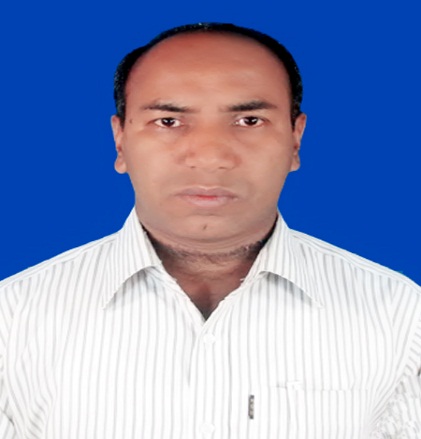 মোঃ আলমগীর হোসেন  
সহকারি  শিক্ষক(আইসিটি)
রহিমাপুর ফাজিল মাদ্রাসা  পত্নীতলা, নওগাঁ ।  
মোবাইল - ০১৭২৩৬২৬১০৮
বিষয়ঃ তথ্য ও যোগাযোগ প্রযুক্তি
অষ্টম শ্রেণি
অধ্যায়ঃ তৃতীয়
আজকের পাঠঃ মহাকাশ অভিজান
সময়ঃ ৫০মি
তারিখ – ২০/১২/২০১৯
তোমরা ছবিতে কী দেখছ ?
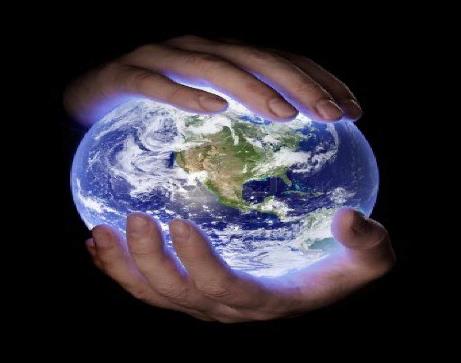 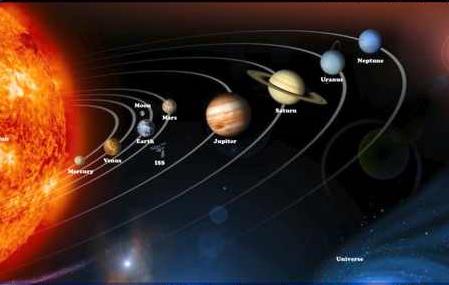 মহাকাশ
পৃথিবী
এগুলো দিয়ে  কি কাজ করা হয়
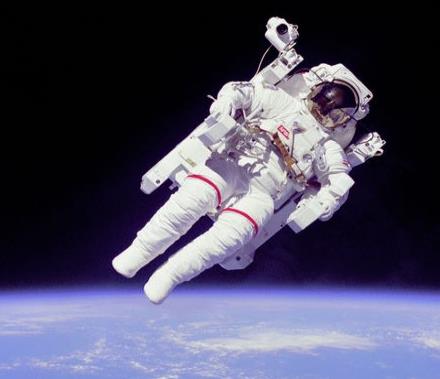 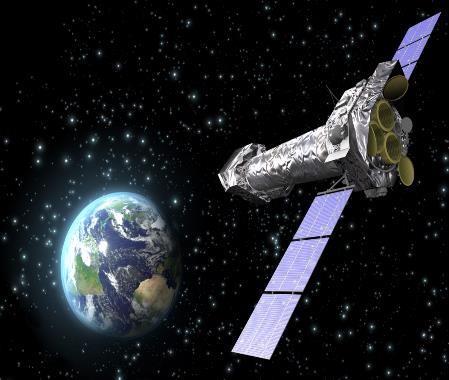 রোবট
স্যাটেলাইট
আজকের পাঠের বিষয়
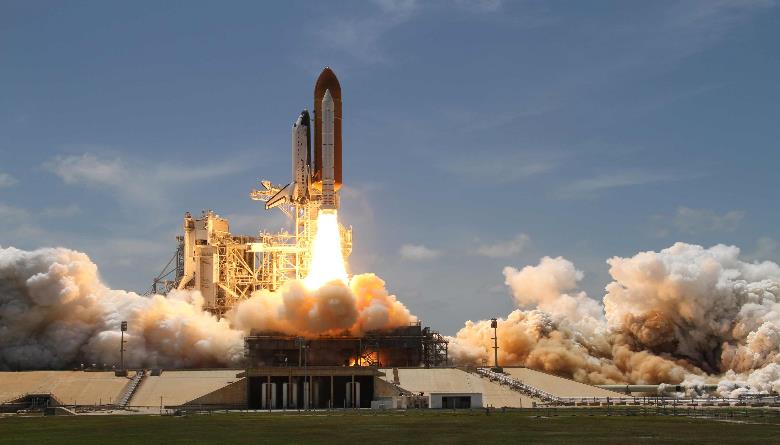 মহাকাশ অভিযান
শিখনফল
এই পাঠ শেষে শিক্ষার্থীরা...
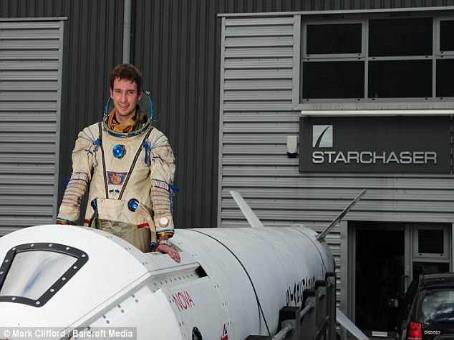 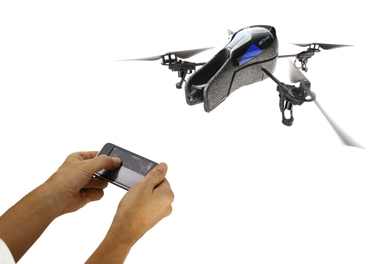 নভোচারীবাহী মহাকাশযান
রিমোট কন্ট্রোলের মাধ্যমে
১. মহাকাশ অভিযান কী তা বলতে পারবে;
২. মহাকাশ অভিযানের লক্ষ ও উদ্দেশ্য বর্ণনা করতে পারবে;
৩. মহাকাশ অভিযানে আইসিটির ব্যবহার ব্যাখ্যা করতে পারবে।
মহাকাশ অভিযান
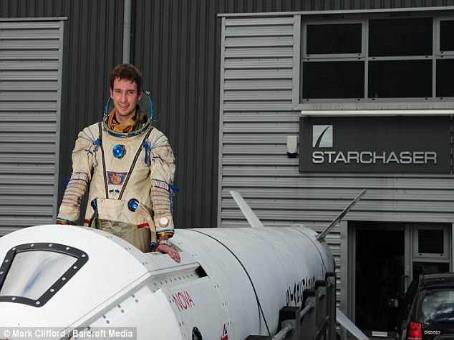 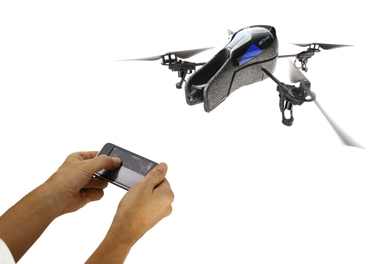 নভোচারীবাহী মহাকাশযান
রিমোট কন্ট্রোলের মাধ্যমে
পৃথিবীর বায়ুমন্ডলের ঊর্ধ্ধে মহাকাশ উড্ডয়ন এবং ঐ স্থানের পরিবেশ ও ভৌত ধর্মাবলিকে স্বয়ংক্রিয় ভাবে পর্যবেক্ষণ করাকে মহাকাশ অভিযান বলে ।
মহাকাশ অভিযান
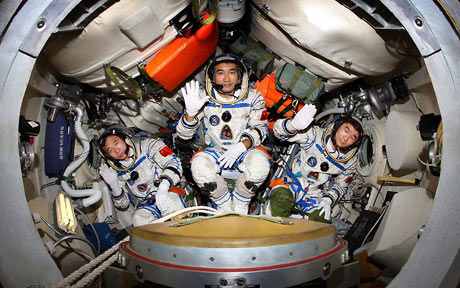 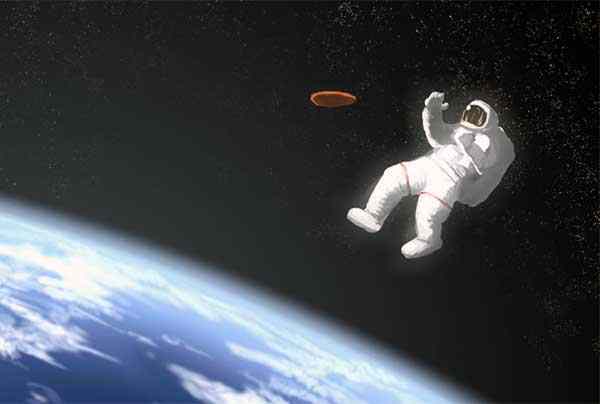 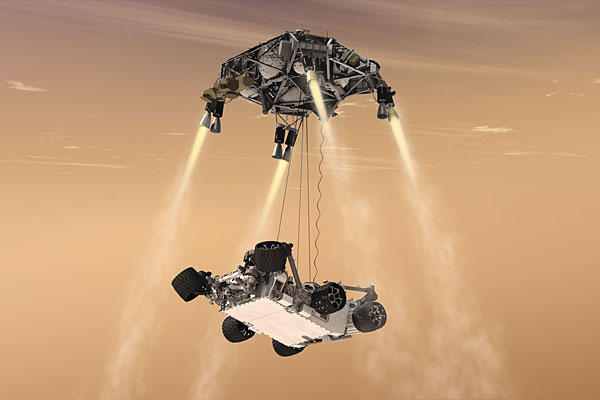 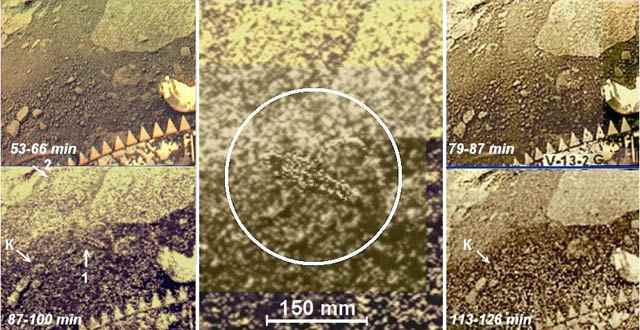 মনুষ্যবাহী নভোযান
মনুষ্যহীন বা রোবটিক নভোযান
মহাকাশ অভিযান পরিচলনার ক্ষেত্রে ব্যবহৃত হয়ে থাকে। উভয় মাধ্যমেই এই অভিযান পরিচলনা ও নিয়ন্ত্রণ করা হয়ে থাকে।
মহাকাশ অভিযানে আইসিটির ব্যবহার
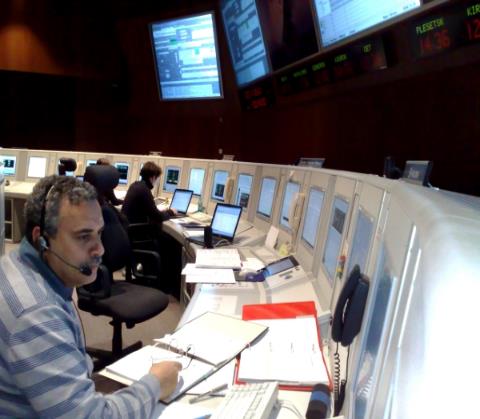 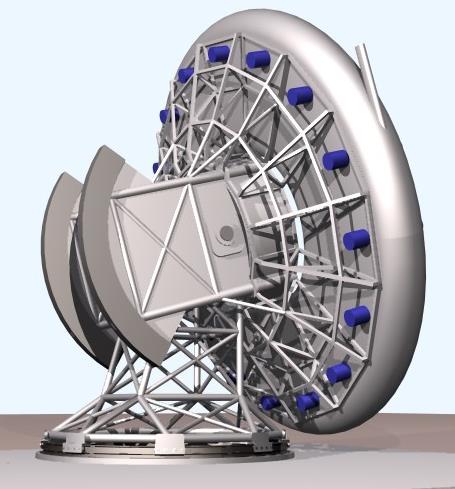 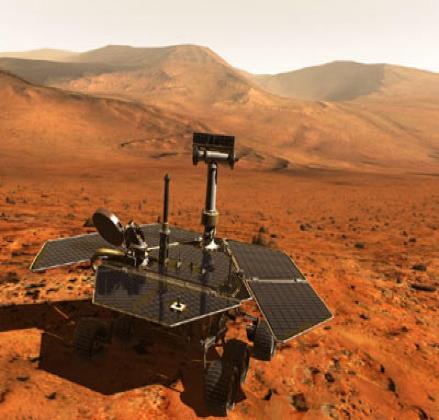 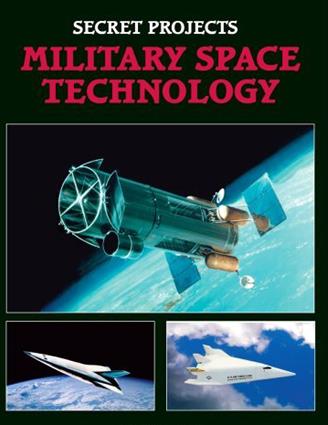 যুক্তরাস্ট্রের গোপন
 সাময়িক মহাকাশ পরিকল্পনা
মঙ্গল গ্রহে অবতরন করা কিউরিসিটি
একক কাজ
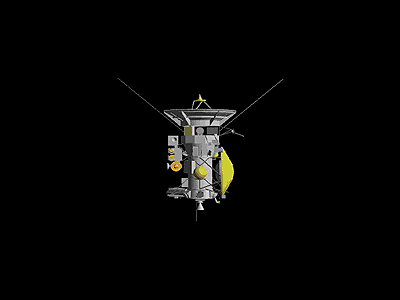 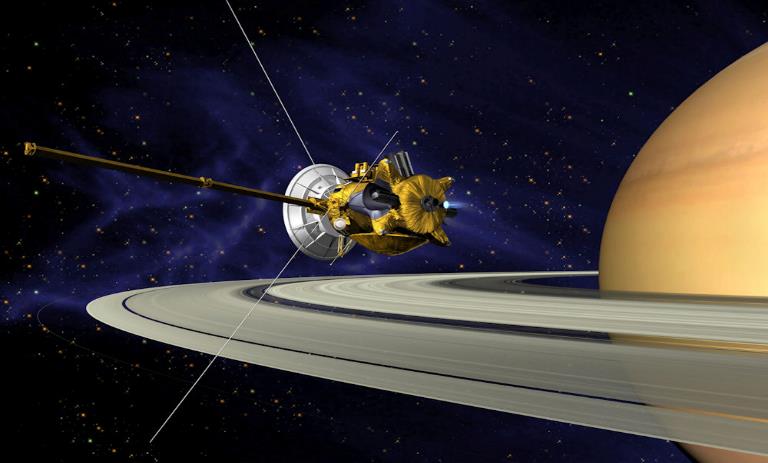 মহাকাশ অভিযান কী লেখ ।
জোড়ায় কাজ
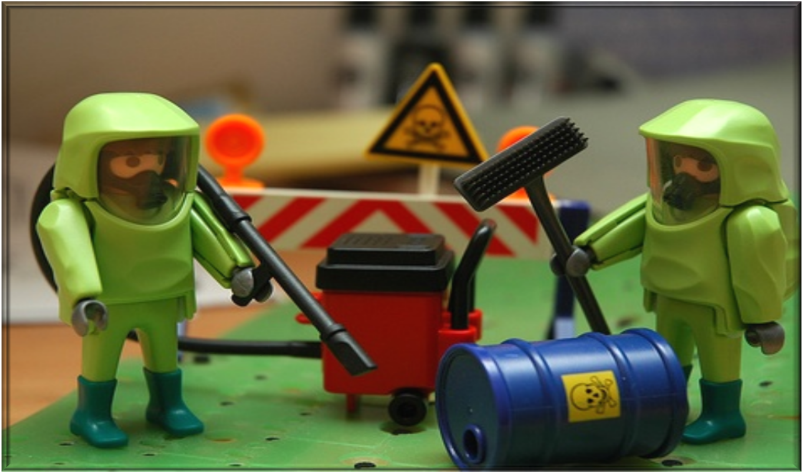 মহাকাশ অভিযানের লক্ষ ও উদ্দেশ্য গুলো লেখ ।
দলগত কাজ
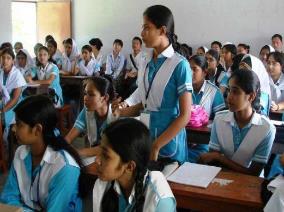 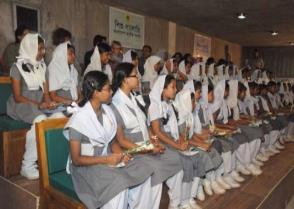 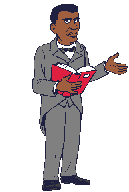 মহাকাশ অভিযানে আইসিটির ব্যবহার গুলি লেখ।
বাড়ির  কাজ
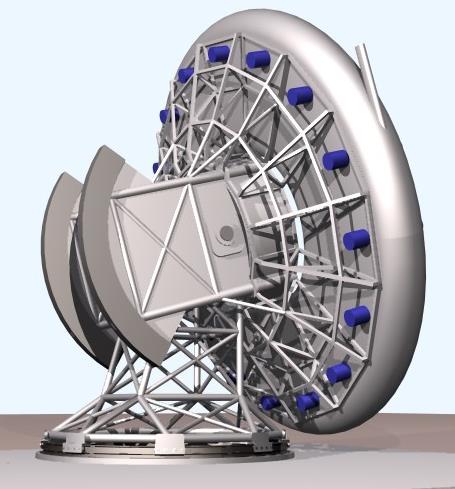 মহাকাশ অভিযানের লক্ষ ও উদ্দেশ্য বর্ণনা কর ।
মূল্যায়ন
১। কিউরিসিটি নামক মহাকাশ যান কোন গ্রহে পাঠানো হয়েছে ।
  ক. বুধ                         খ.  বৃহস্পতি                      
  গ. শনি                        ঘ. মঙ্গল 
২। কোথায় স্পেস স্টেশন স্থাপিত হয়েছে । 
  ক. সুর্যের কক্ষপথে            খ. মঙ্গলগ্রহে    
  গ.পৃথিবীর কক্ষপথে            ঘ. পৃথিবীতে  
৩। চন্দ্রে আবতরনকারি  প্রথম মানুষবাহি মহাকাশযান কোনটি?  
  ক.  স্পুটনিক – ২             খ. স্পুটনিক – ১ 
   গ. লুনা – ৯                    ঘ. অ্যাপলো - ১১
সমাধান-ঘ
সমাধান-গ
সমাধান-ঘ
ধন্যবাদ
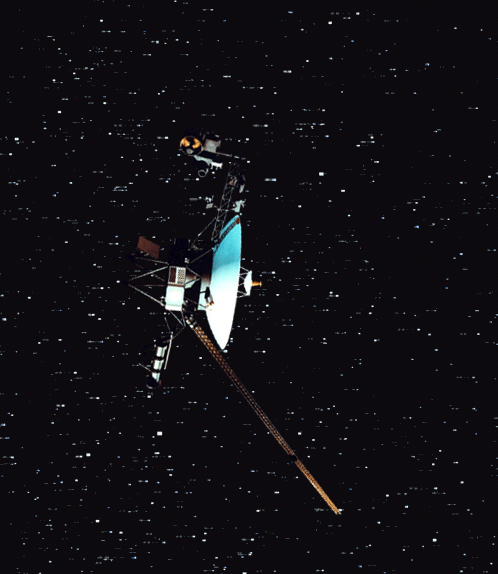